資料3-2
知ってたら変わるかも？
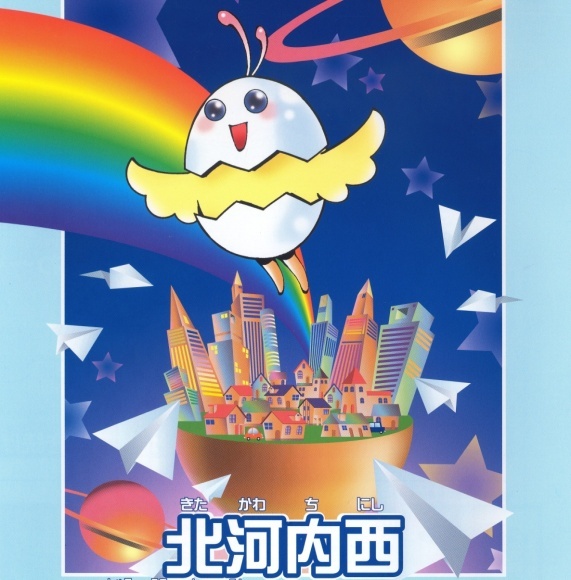 「障がいのある学生の就職連絡会議について」　～大学のキャリアコンサルタント機関との連携～　　　　社会福祉法人明日葉　　北河内西障害者就業・生活支援センター　　　　　　　　　　　　　　　　　　       　　　　　　　　石神　彰人
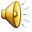 「学生連絡会議を何で始めたのか？」その１
大阪府自立支援協議会の就労部会に地域のニーズを上げる
　　　　　　　　　↓
大阪を5つのブロックに分けて
会議をすることになった！
　　　　（３ヵ月に1回）
　　　　　　　　　↓
何か変わるの？何も変わらへんな？集まるのやめようか？
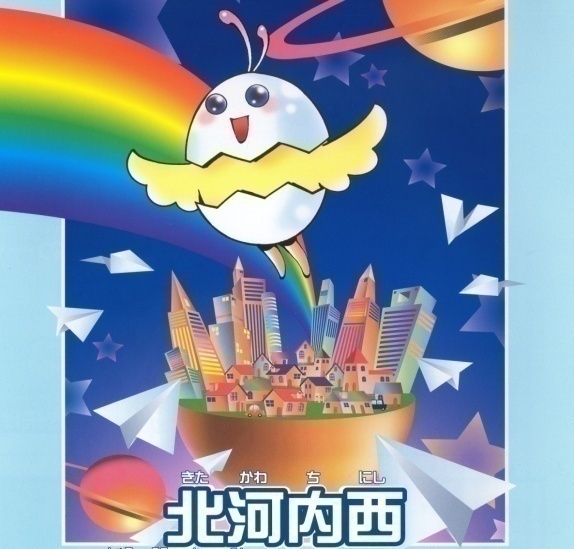 せっかくやるんやったら、4センターの　仕事が楽になることに取り組もう！！
[Speaker Notes: 障害の有無にかかわらず、住み慣れた地域で働くことで、自分の能力を活かしたいという望みはかわりません。

　地域で働くとは？
　働くための準備は？
　どんな支援機関があるの？

　障害者就労支援の取り組みを、広く皆様に知って頂くことを目的とするイベントがエル・フェスタin北河内西。

　第４回目となる今回は、働く現場の方から頑張っている当事者の方へのビデオレターを通して、障害のある方の就労に向けた取り組みを知って頂くことを中心に企画しました。]
「学生連絡会議を何で始めたのか？」その２
最近の登録者にある傾向

・大学はでたけど、就職できない

・就職したけどすぐやめてしまう

・手帳はないけど、配慮は欲しい

・一般か障がい者枠？で悩む
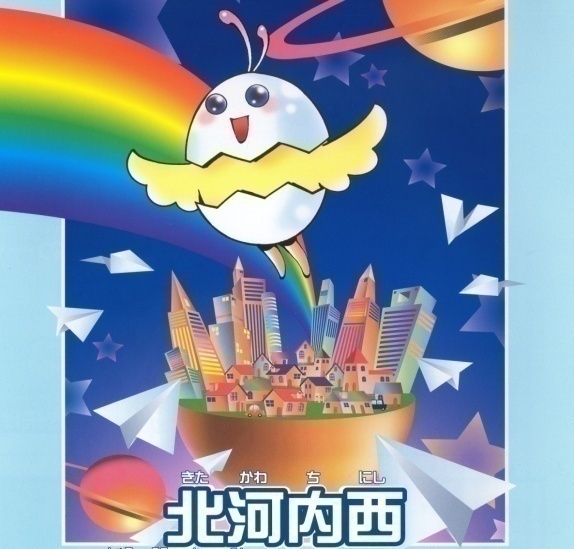 卒業して10年たってから　登録に来られる方が多い？
[Speaker Notes: 障害の有無にかかわらず、住み慣れた地域で働くことで、自分の能力を活かしたいという望みはかわりません。

　地域で働くとは？
　働くための準備は？
　どんな支援機関があるの？

　障害者就労支援の取り組みを、広く皆様に知って頂くことを目的とするイベントがエル・フェスタin北河内西。

　第４回目となる今回は、働く現場の方から頑張っている当事者の方へのビデオレターを通して、障害のある方の就労に向けた取り組みを知って頂くことを中心に企画しました。]
「どうしたら10年を短縮できるのか？」
本人・家族のそばにいる人に
　就業・センターの存在を！！
　　　　　　　　↓
　卒業時までに就業・センターの
　存在を知ってもらっていたら
　何か変わるかも？
　　　　　　　　↓
　意外と大学側で歓迎された！
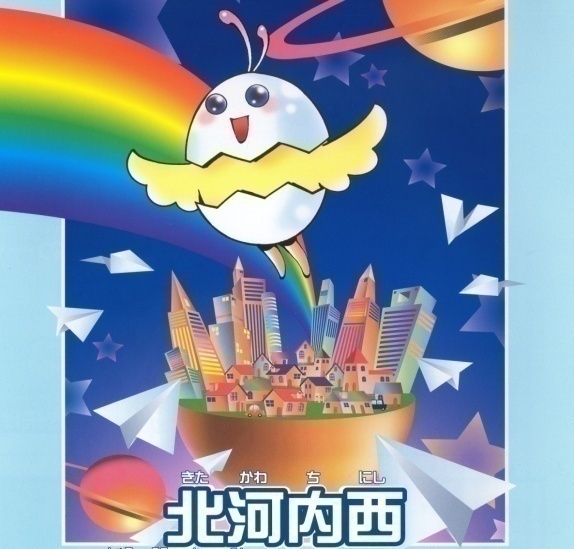 大学のキャリアセンターの中でも　　課題になっていた
[Speaker Notes: 障害の有無にかかわらず、住み慣れた地域で働くことで、自分の能力を活かしたいという望みはかわりません。

　地域で働くとは？
　働くための準備は？
　どんな支援機関があるの？

　障害者就労支援の取り組みを、広く皆様に知って頂くことを目的とするイベントがエル・フェスタin北河内西。

　第４回目となる今回は、働く現場の方から頑張っている当事者の方へのビデオレターを通して、障害のある方の就労に向けた取り組みを知って頂くことを中心に企画しました。]
就職連絡会議の取り組み
第１回　各大学と各センターの現状と課題

第２回　センター利用された大学卒業生の事例紹介

第３回　ハローワークとセンター、福祉機関の説明

第４回　職業センター見学と障がい者雇用をしている企業と座談会

第５回　実際に始まった大学就職課とセンターの連携事例について

第６回　会社見学
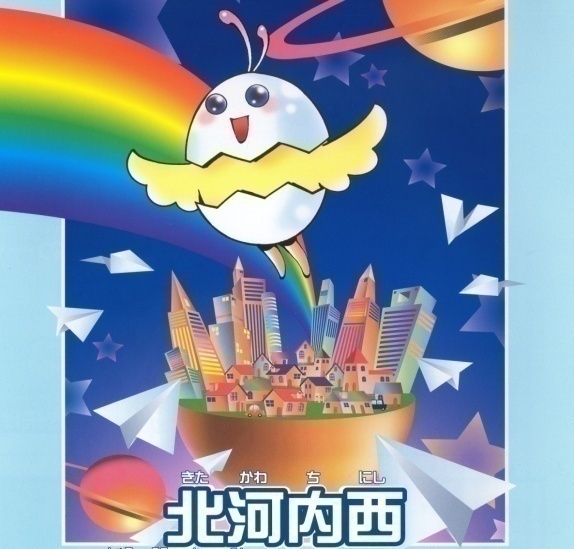 教育機関へ取り組みの周知→　講演会や勉強会の設定
[Speaker Notes: 障害の有無にかかわらず、住み慣れた地域で働くことで、自分の能力を活かしたいという望みはかわりません。

　地域で働くとは？
　働くための準備は？
　どんな支援機関があるの？

　障害者就労支援の取り組みを、広く皆様に知って頂くことを目的とするイベントがエル・フェスタin北河内西。

　第４回目となる今回は、働く現場の方から頑張っている当事者の方へのビデオレターを通して、障害のある方の就労に向けた取り組みを知って頂くことを中心に企画しました。]
何をしてもらえる？から何ができるか？へ
大学側の感想

・学生を巻き込んだ取り組み

・就職活動までに大学でできる準備

・学生の困りごとをもっと聞く

・学生が知る機会を持てる企画

・大学で取り組める障がい者雇用
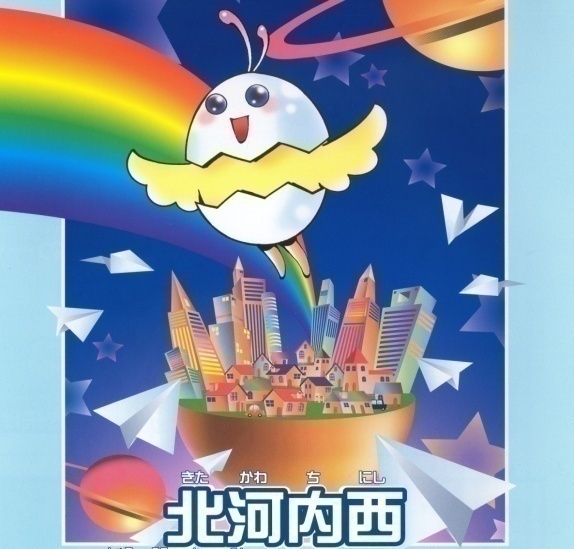 冊子（事例）・ホームページを　　利用したフローチャート作成を検討
[Speaker Notes: 障害の有無にかかわらず、住み慣れた地域で働くことで、自分の能力を活かしたいという望みはかわりません。

　地域で働くとは？
　働くための準備は？
　どんな支援機関があるの？

　障害者就労支援の取り組みを、広く皆様に知って頂くことを目的とするイベントがエル・フェスタin北河内西。

　第４回目となる今回は、働く現場の方から頑張っている当事者の方へのビデオレターを通して、障害のある方の就労に向けた取り組みを知って頂くことを中心に企画しました。]